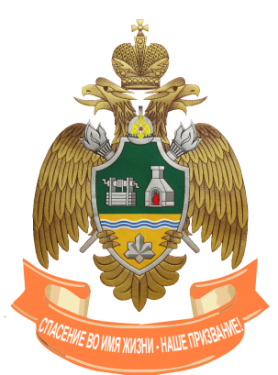 КАНДИДАТЫ ДЛЯ НАГРАЖДЕНИЯ МЕДАЛЬЮ
 «ЗА ОСОБЫЕ УСПЕХИ В УЧЕНИИ»
Факультет пожарной безопасности
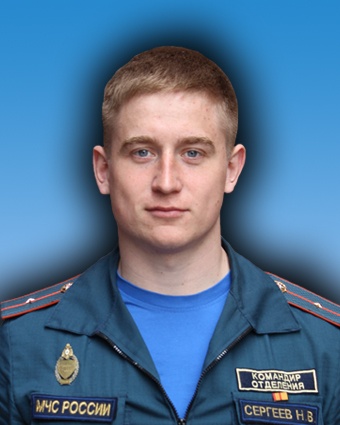 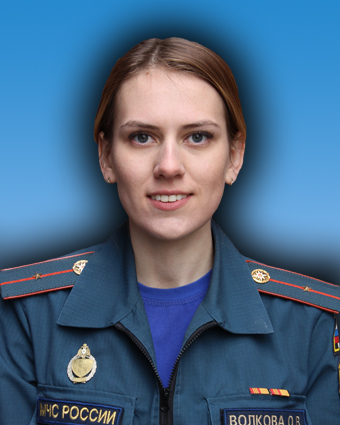 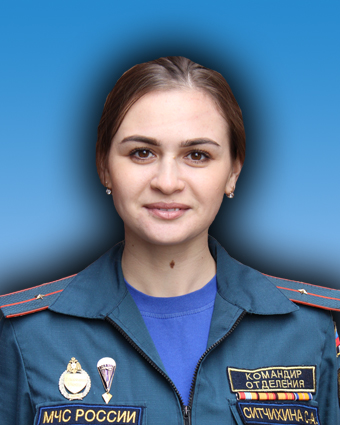 СИТЧИХИНА С.А.
155 учебная группа
ВОЛКОВА О.В.
155 учебная группа
СЕРГЕЕВ Н.В.
152 учебная группа
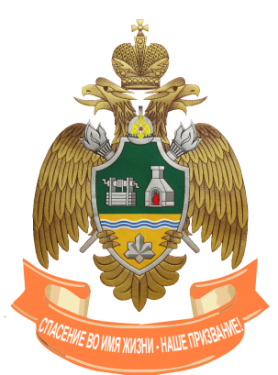 КАНДИДАТЫ ДЛЯ НАГРАЖДЕНИЯ МЕДАЛЬЮ
 «ЗА ОСОБЫЕ УСПЕХИ В УЧЕНИИ»
Факультет техносферной безопасности
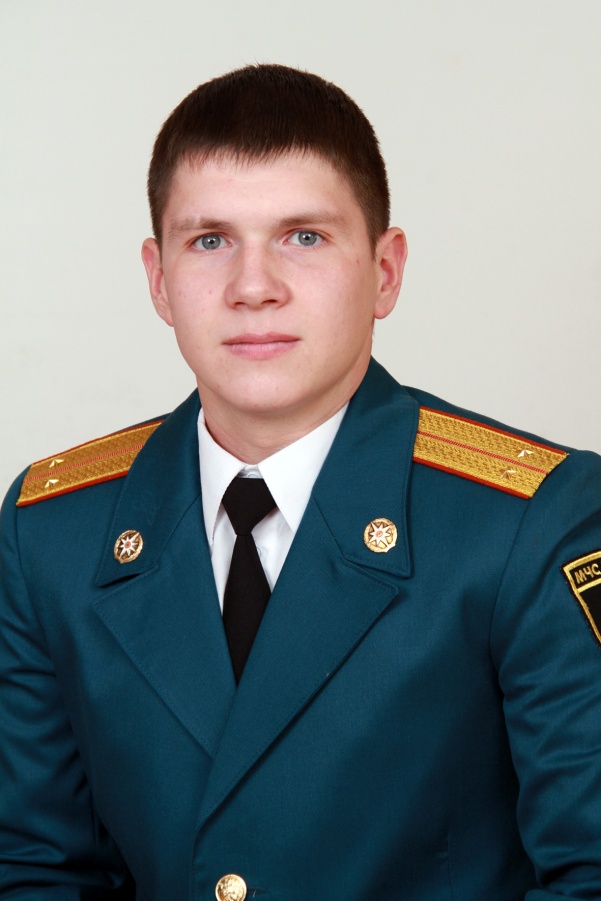 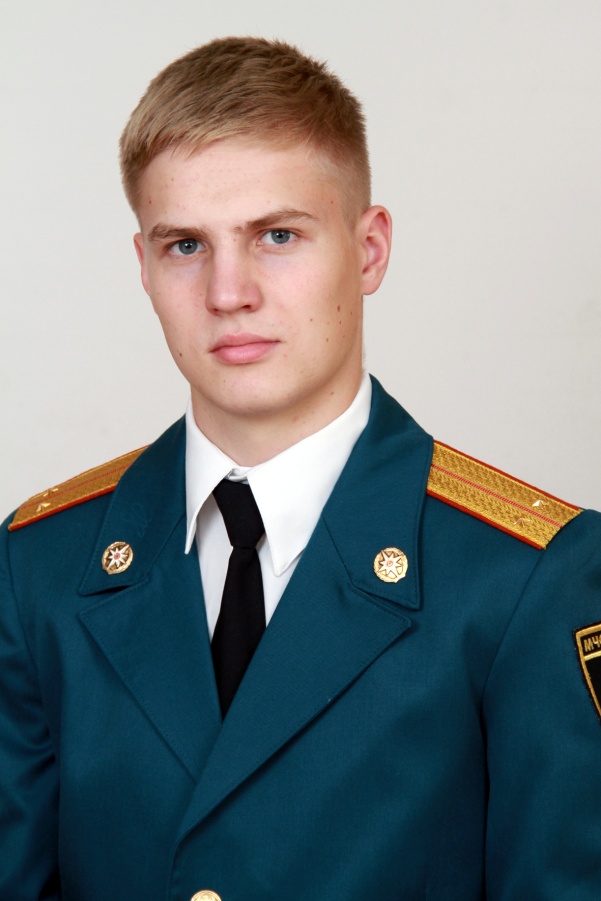 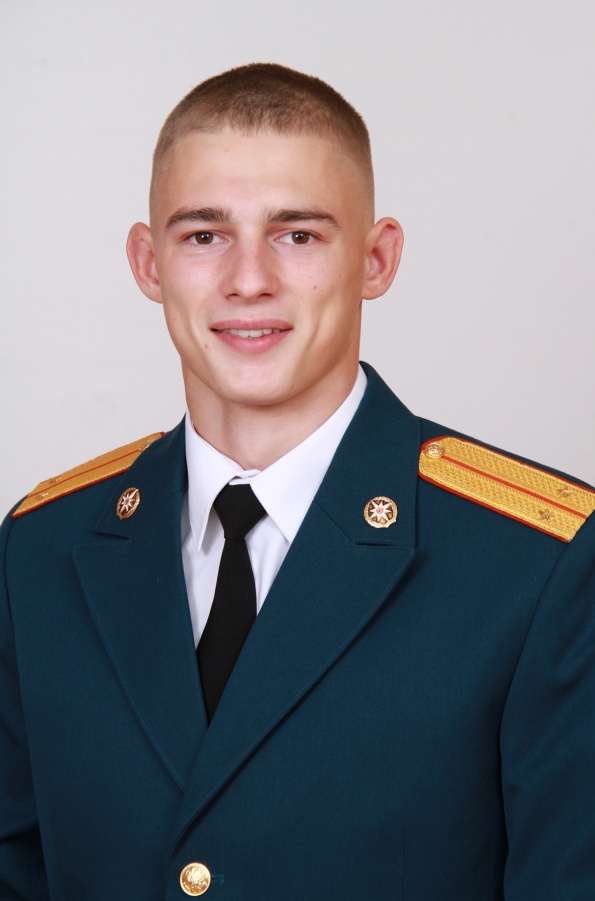 КАПУСТИН А.А.
241 учебная группа
ХМЕЛИНИН А.А.
242 учебная группа
ПОЛОСУХИН В.В.
243 учебная группа
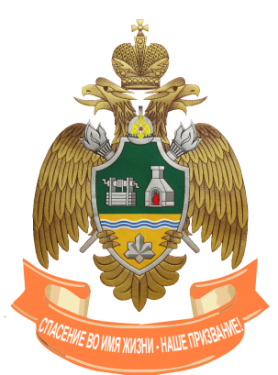 КАНДИДАТЫ ДЛЯ НАГРАЖДЕНИЯ МЕДАЛЬЮ
 «ЗА ОСОБЫЕ УСПЕХИ В УЧЕНИИ»
Факультет управления и комплексной безопасности
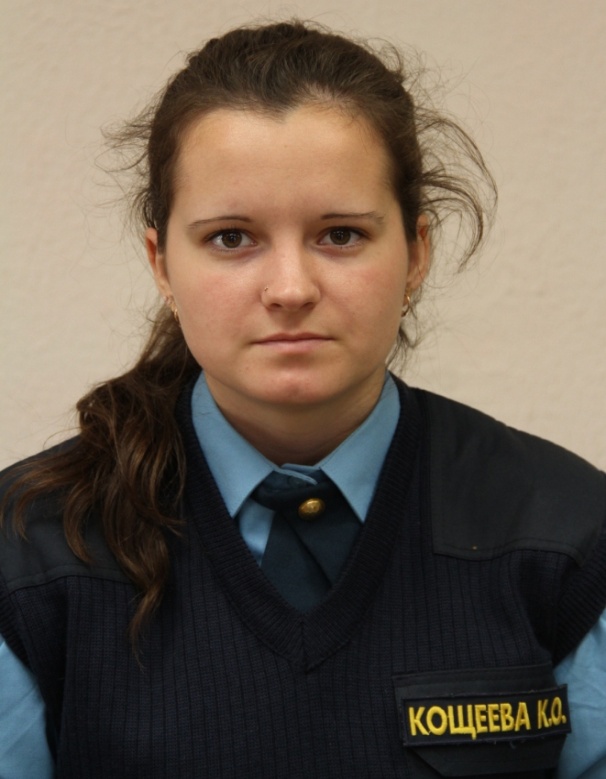 КОЩЕЕВА К.О.
учебная группа 51-511